Введение в органическую химию
9 класс
Основные положения
1. Органическая химия – раздел химии, который изучает соединения углерода (кроме простейших - СО, СО2, угольной кислоты и её солей)
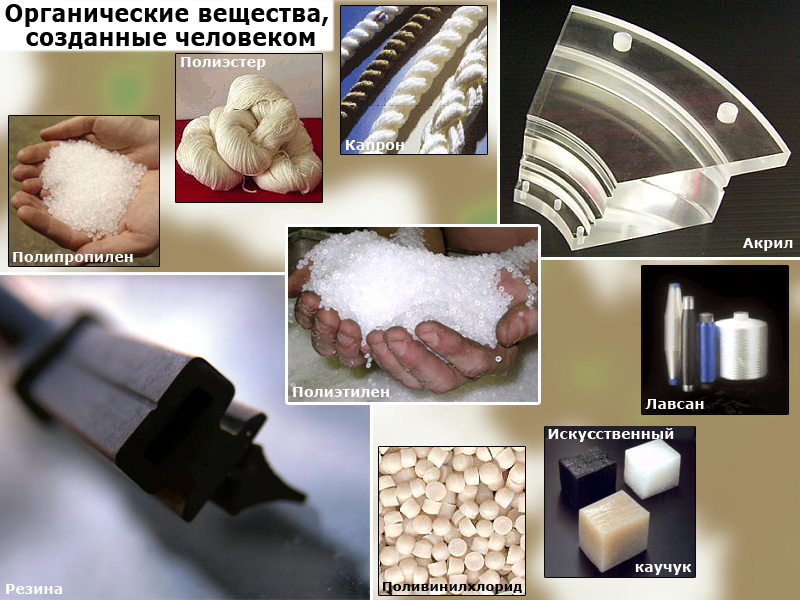 Основные положения
2. Органогены – химические элементы, входящие в состав органических соединений – 
  С, H, N, O, P, S - основа белков, углеводов, жиров, витаминов и т.д.
Основные положения
3. Органическая химия как наука зародилась к началу XIX века, когда были синтезированы первые органические вещества (щавелевая кислота, жиры, углеводы).
Теория химического строения органических соединений  (ТХС)(1861 год А. М. Бутлеров)
1. Углерод в органических соединениях всегда четырёхвалентен

                                            С
2. Атомы в молекулах соединяются друг с другом в определённой последовательности согласно их валентности: С (IV), H (I), O (II).
2. Атомы в молекулах соединяются друг с другом в определённой последовательности согласно их валентности: С (IV), H (I), O (II).     
                                 Н        Н
                                
                          Н – С - О –С-Н
                                
                                Н          Н
Полная структурная формула
		Сокращённая структурная формула
                                                 СН3 –О –СН3
Молекулярная формула С2Н6 О
Задание.
Составьте полную и сокращённую структурную формулу для вещества, если его молекулярная формула С3Н8.     
 Составьте молекулярную формулу вещества, если его сокращённая структурная формула :
 	 С2Н5 –О –С2Н5
 Составьте сокращённую структурную и молекулярную  формулы вещества, если его полная структурная формула  

                                Н     Н
                                
                          Н – С – С – Н 
                                
                                Н    Н
3. Атомы углерода способны соединяться друг с другом, образуя цепи.




углеродная цепь – углеродный скелет
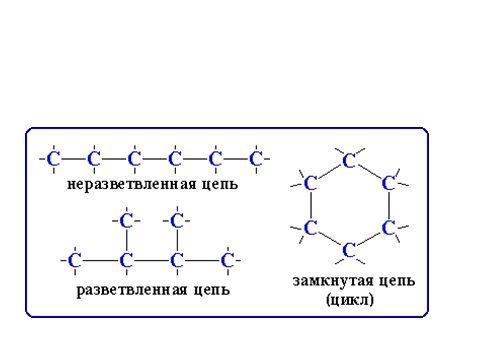 4. Атомы углерода могут соединяться друг с другом одинарными, двойными, тройными связями:
       С-С   С=С  С     С
5. Свойства веществ зависят не только  от состава молекулы, но и от порядка соединения атомов друг с другом.



  Изомеры                               Гомологи 

	Что такое изомеры и гомологи поговорим на следующем занятии)))